درس : هفتم
فرجام کار
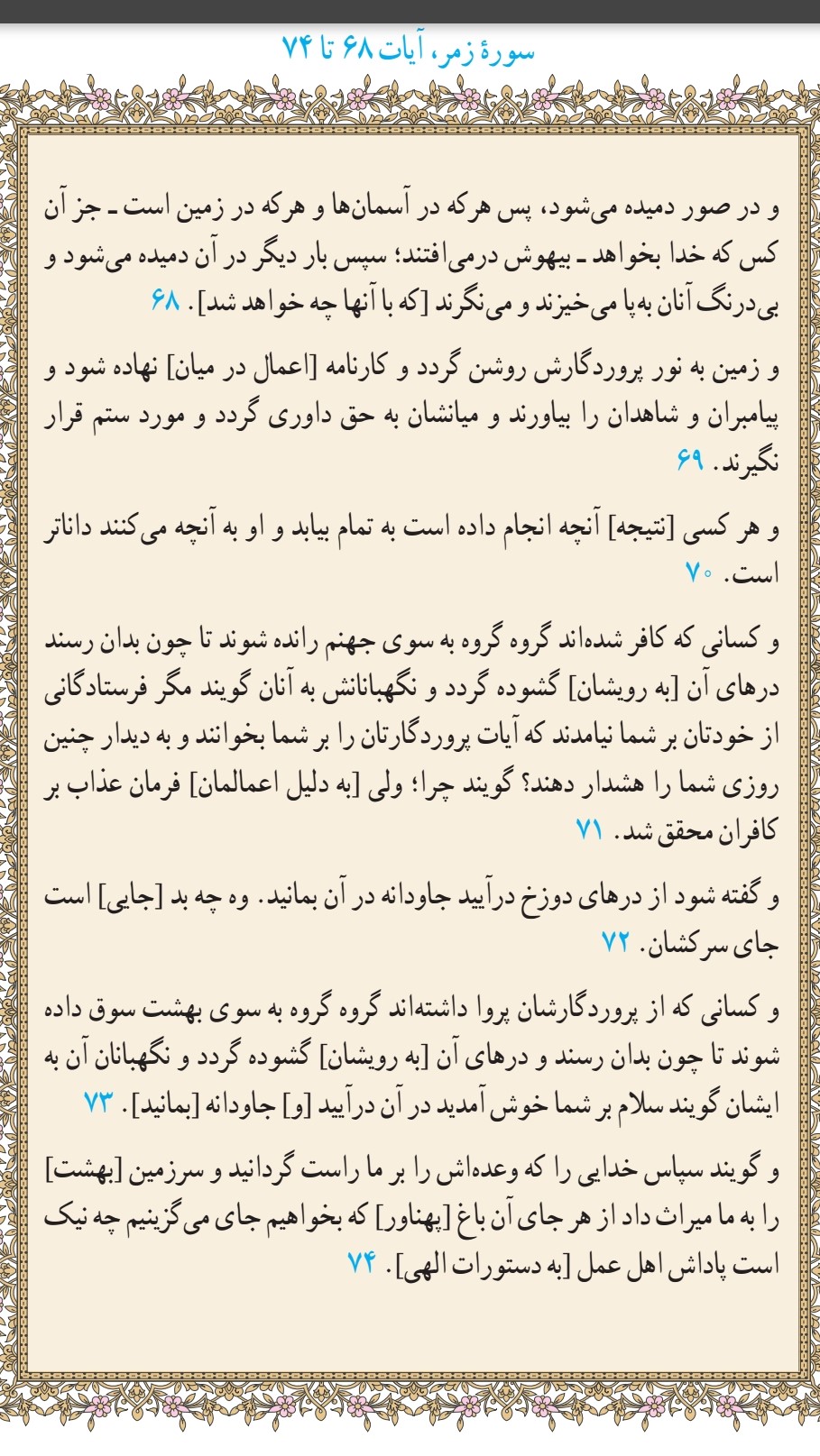 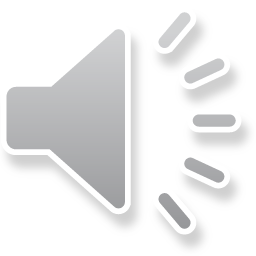 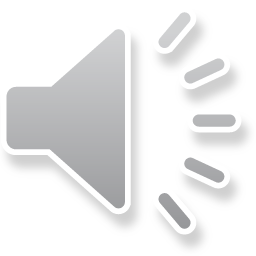 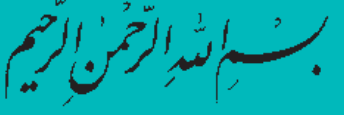 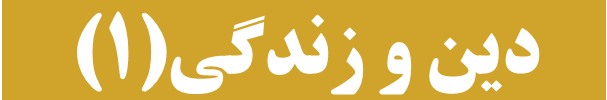 درس هفتم   
 فرجام کار
در درس گذشته خواندیم که هنگام وقوع قیامت، چه حوادثی اتفاق می افتد و دادگاه عدل الهی، چگونه تشکیل می شود.
در این درس می خواهیم با بهره مندی از قرآن کریم و سخنان معصومان، سرانجام و سرنوشت انسان را تا جایگاه ابدی دنبال کنیم و دریابیم:




1 زندگی نیکوکاران و گناهکاران در آخرت، چگونه است؟
٢ چه رابطه ای میان اعمال ما و نوع پاداش و جزای آخرت، وجود دارد؟
«بهشت» جایگاه نیکوکاران
اینجا بهشت است جایی که پس از پایان حسابرسی، نیکوکاران و رستگاران را به سوی
 آن راهنمایی میکنند؛ 
بهشت آماده ی  استقبال و پذیرایی از آنهاست و چون بهشتیان سر رسند، درهای آن رابه روی خود گشوده می بینند. 
بهشت هشت در دارد که بهشتیان از آن درها وارد می شوند. یک درمخصوص پیامبران و  صدیقان، یک در مخصوص شهیدان و درهای دیگر برای گروه های دیگر است.
از هر دری فرشتگان برای استقبال به سوی آنان می آیند و به بهشتیان سلام می کنند و میگویند:  خوش آمدید؛ 
وارد بهشت شوید و برای همیشه در آن زندگی کنید..
ویژگی های بهشت
«بهشت» جایگاه نیکوکاران
سخن بهشتیان پس از رسیدن به بهشت
رستگاران می گویند: خدای راسپاس که به وعده ی  خود وفا و این جایگاه زیبا را به ما عطا کرد  هریک از بهشتیان در درجه ای خاص از بهشت قرار میگیرند.
بهشتیان .با خدا هم صحبت اند و به جمله ((خدایا تو پاک و منزهی )) (سبحانک اللهم )مترنم اند .
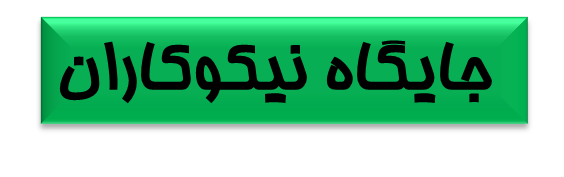 نعمات بهشت
بهشت برای آنان سرای سلامتی( دار السلام ) است
       هیچ نقصانی، اندوهی، غصه ای، خوف و ترسی، عجزی، بیماری ای، جهلی، مرگ و هلاکتی، 
و خلاصه، هیچ ناراحتی و رنجی در آنجا نیست. نعمت های دائمی آن هیچ گاه خستگی و سستی و ملامت نمی آورد. 
در آنجا انسان همیشه تازه و شاداب و سرحال است و همواره احساس طراوت و تازگی میکند. 
   دوستان و هم نشینان انسان در آنجا، پیامبران راستگویان، شهیدان و نیکوکاران اند   ،
زنان و مردان بهشتی در زیباترین و جوان ترین صورت و قیافه در بهشت به سر می برند.
 زندگی آنان سرشار از عشق، لذت و سرور است
.همسران بهشتی خو ش رفتار و زیبارو، جوان و شاداب، پاک   و طاهر، خوش و خرم، پیوسته عاشق
و خرسند از همسر خود هستند.و آنان چه نیکو هم نشینانی هستند.
.
جایی که در آن ملال و دلزدگی نیست
ممکن است این سؤال برای برخی پیش آید که آیا زندگی کردن تا ابد در بهشت موجب
خستگی و دلزدگی بهشتیان نخواهد شد؟ منشأ این سؤال مقایسه ی  لذت های بهشتی با لذت های دنیوی
است و اینکه لذت های دنیوی پس از مدتی تکراری و خسته کننده می شوند. خوب است بدانیم علت
اینکه لذت های دنیا بعد از مدتی تکراری و خسته کننده می شوند این است که اولاً دامنه لذات مادی
محدود است و در برابر روح بی نهایت طلب و بلند پرواز انسان نمی تواند برای مدت طولانی ارزش
خود را حفظ کند. برای همین حتی ثروتمندترین افراد نیز پس از مدتی از زندگی یکنواخت خود
خسته می شوند. اما نعمت ها و لذات بهشتی پایان ناپذیر است و بدون هیچ حدی در اختیار بهشتیان
است. ثانیاً از آنجا که روح انسان متعلق به خداست و تنها با او آرام می گیرد، مدام در تلاش برای
رسیدن به اوست و از همین رو هیچ هدف یا لذتی نمی تواند برای همیشه او را به خود مشغول سازد.
از این رو، آنان که از خدا دور افتاده اند، مدام از این هدف به آن هدف و از این لذت به آن لذت دیگر
روی می آورند تا مگر آرام و قرار گیرند، اما چون گمگشته خود را در هیچ یک نمی یابند، نمی توانند
برای همیشه خود را با آن سرگرم کنند. در بهشت اما، انسان خواسته ی حقیقی و گمگشته درونی
خویش که همان لقای پروردگار است، می یابد و با او آرام می گیرد و دیگر به هیچ رو خواستار تغییر
این وضعیت و دگرگونی در آن نیست؛ زیرا در نهایت آرامش به سر می برد و روح بی نهایت طلب او
از مواهب پایان ناپذیر بهشت برخوردار است.
قرآن کریم می فرماید:
خاِلدینَ فیها لا یَبغونَ عَنها حِوَلً        در آن  [ بهشت ابدی] جاویدان اند و خواستارهیچ گونه دگرگونی نیستند.
تدبر
با تدبر در ترجمهٔ آیات زیر بگویید که اگر ما هم بخواهیم در زمرهٔ بهشتیان باشیم باید در دنیا
چگونه زندگی کنیم؟
امروز روزی است که راستی راستگویان به آنها سود بخشد، برای آنها باغ هایی از بهشت است.
سورۀ مائده، آیۀ ١١٩

و شتاب کنید برای رسیدن به آمرزش پروردگارتان و بهشتی که وسعت آن، آسمان ها و زمین است
و برای متقیان آماده شده است؛ همان ها که در زمان توانگری و تنگدستی، انفاق می کنند و خشم خود را فرو می برند و از خطای مردم می گذرند و خدا نیکوکاران را دوست دارد. و آنها که وقتی مرتکب عمل زشتی می شوند، یا به خود ستم می کنند، به یاد خدا می افتند و برای گناهان خود طلب آمرزش می کنند.سورۀ آل عمران، آیات ١٣٥  ١٣٢


و آنها که امانت ها و عهد خود را رعایت می کنند و آنها که به راستی ادای شهادت کنند و آنها که
بر نماز مواظبت دارند، آنان در باغ های بهشتی گرامی داشته می شوند.سورۀ معارج، آیات ٣٥
جایگاه نیکوکاران (بهشت)
هشت در دارد.
- درهای بهشت
یک در مخصوص پیامبران و صدیقان، یک در مخصوص شهیدان.
آمادة پذیرایی و استقبال و به روی خود گشوده می بینند.
خدای را سپاس: به وعدة خود وفا کرد و این جایگاه زیبا را به ما عطا کرد.
- سخن بهشتیان
با خدا هم صحبت اند: خدایا! تو پاک و منزّهی.
نعمت­های دائمی آن هیچ گاه خستگی و ملامت نمی آورد.
- نعمت­های بهشت
بالاترین نعمت بهشت: رسیدن به مقام خشنودی خدا، از این رستگاری مسرورند.
- دار السلام: هیچ نقصانی، اندوهی، غصه ای، خوف و ترسی، عجزی، بیماری، جهل و مرگ و هلاکتی نیست.
دوستان انسان در آنجا، پیامبران، راستگویان، شهیدان و نیکوکاران­اند.
- هم­نشینان بهشتی:
زنان و مردان بهشتی: در زیباترین صورت به سر می­برند، زندگی آنان عشق، لذت و سرور است.
تست: در ورودی پیامبران و ..... در بهشت یکسان است. (آزمون 15 بهمن 95 کانون فرهنگی آموزش)
1) شهیدان	2) صدیقان	3) صالحان	4) مؤمنان
گزینه 2 صحیح است
تست: ترنّم جاری بر زبان بهشتیان ..... و مصاحب آنان ..... و بهشت برای آنان، ..... است. (سراسری زبان 93)
1) سبحانک اللهم- فرشتگان- دارالخلود			2) الحمد لله ربّ العالمین- فرشتگان- دارالخلود
3) سبحانک اللهم- خداوند- دارالسّلام			4) الحمد لله ربّ العالمین- خداوند- دارالسّلام
گزینه 3 صحیح است
تست: بهشت برای نیکوکاران سرای سلامتی است، زیرا ..... و بالاترین نعمت بهشت ..... است. (آزمون سال 91 کانون فرهنگی آموزش)
1) بهشتیان با خدا هم صحبت اند و به جملة «خدایا! تو پاک و منزّهی» مترنم اند- فردوس
2) هیچ نقصانی، اندوهی، غصه ای و هیچ ناراحتی و رنجی در آن­جا نیست- مقام خشنودی خدا
3) هیچ نقصانی، اندوهی، غصه ای و هیچ ناراحتی و رنجی در آن­جا نیست- فردوس
4) بهشتیان با خدا هم صحبت اند و به جملة «خدایا! تو پاک و منزّهی» مترنم اند- مقام خشنودی خدا
گزینه 2 صحیح است
جایگاه دوزخیان
پس از پایان محاکمه، دوزخیان گرو ه گروه به سوی جهنم رانده می شوند و درحالی که در غل و
زنجیر بسته شده اند، در جایگاهی تنگ افکنده می شوند. 
آتش جهنم، بسیار سخت و سوزاننده است. این آتش حاصل عمل خود انسان هاست و برای
همین، از درون جان آنها شعله می کشد. در این حال، ناله ی حسرت دوزخیان بلند می شود و میگویند: ما در دنیا نماز نمی خواندیم و ازمحرومان دستگیری نمی کردیم؛ 
همراه بدکاران در معصیت خدا فرو رفتیم و روز رستاخیز را تکذیب کردیم. 
ای کاش خدا را فرمان می بردیم و پیامبر او را اطاعت می کردیم.ای کاش فلان شخص
را به عنوان دوست خود انتخاب نمی کردیم. او ما را از یاد خدا بازداشت. دریغ بر ما، به خاطر آن
کوتاهی هایی که در دنیاکردیم.
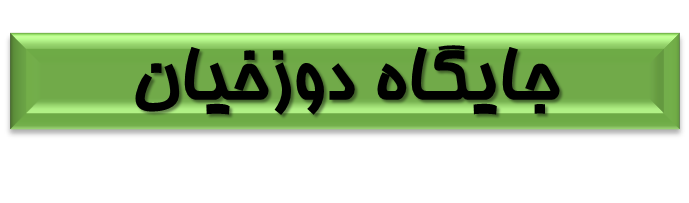 آنان به خداوند می گویند: پروردگارا شقاوت بر ما چیره شد و ما مردمی گمراه بودیم. ما را از
اینجا بیرون بر که اگر به دنیا بازگردیم، عمل صالح انجام می دهیم. 
پاسخ قطعی خداوند این است که آیا در دنیا به اندازه ی کافی به شما عمر ندادیم تا هرکس می خواست  به راه راست آید. 
ما میدانیم اگر به دنیا بازگردید، همان راه گذشته را پیش می گیرید. آنان گاهی دیگران را مقصر م یشمارند و میگویند: شیطان و بزرگان و سرورانمان سبب گمراهی ما شدند. 
شیطان می گوید خدا به شما وعده ی  راست داد و من به شما وعده ی دروغ دادم؛ اما من برشما تسلطی نداشتم. 
من فقط شما را فراخواندم و شما نیز مرا پذیرفتید. مرا ملامت نکنید، خود راملامت کنید. 
به نگهبانان جهنم رو می آورند تا آنها برایشان از خداوند تخفیفی بگیرند؛ ولی فرشتگان می گویند:
مگر پیامبران برای شما دلایل روشنی نیاوردند؟ آنان می گویند: بلی فرشتگان نیز تقاضای
آنها را نمیپذیرند و درخواستشان را بی جا می دانند.
جایگاه دوزخیان (جهنّم):
- ورود به جهنم: گروه گروه به سوی جهنم در غل و زنجیر و جایگاهی بسیار تنگ رانده می شود. 
- آتش جهنم: بسیار سخت و سوزاننده، حاصل عمل خود انسان ها و از درون جان آن­ها شعله می­کشد. 
- نالة حسرت: نماز نمی­خواندیم، از محرومان دستگیری نمی کردیم، همراه بدکاران رستاخیز را تکذیب کردیم. ای کاش! دریغ بر ما!
آیا عمر کافی ندادیم؟
- درخواست بازگشت به دنیا: پاسخ قطعی خدا:
همان راه گذشته را پیش می­گیرید.
تست: پس از این­که دوزخیان دچار عذاب شدند، نالة حسرتشان برمی­خیزد و می­گویند: (سراسری ریاضی 91)
1) بزرگان ما و شیطان با وعده­های دروغ سبب گمراهی ما شدند. 	
2) ای کاش ما خدا را فرمان می بردیم و پیامبر خدا را اطاعت می کردیم. 
3) ما را از این جا بیرون بر، اگر به دنیا بازگردیم، عمل صالح انجام می­دهیم.	
4) پروردگارا! شقاوت بر ما چیره شد و ما مردمی گمراه بودیم ما را مشمول عفو خود گردان.
گزینه 2 صحیح است
- مقصر شمردن شیطان: پاسخ شیطان: من به شما وعدة دروغ دادم، بر شما تسلطی نداشتم، خود را ملامت کنید. 
- درخواست به نگهبانان جهنم برای تخفیف از خدا: پاسخ فرشتگان: مگر پیامبران برای شما دلایل روشنی نیاوردند؟
تست: «مگر پیامبران برای شما دلایل روشنی نیاوردند؟» گفتار ..... به جهنمیانی است که ..... . (آزمون 15 بهمن 95 کانون فرهنگی آموزش)
1) فرشتگان- به نگهبانان روی می آورند تا از آن ها تخفیف بگیرند.
2) خداوند- به نگهبانان روی می آورند تا آن ها برایشان از خداوند تخفیف بگیرند.
3) فرشتگان- به نگهبانان روی می آورند تا آن ها برایشان از خداوند تخفیف بگیرند.
4) خداوند- به نگهبانان روی می آورند تا از آن ها تخفیف بگیرند.
گزینه 3 صحیح است
تست: پاسخ قطعی خداوند به معصیت کارانی که تقاضای بازگشت از جایگاه دوزخ اخروی برای انجام عمل صالح در دنیا دارند چیست؟ (تألیفی)
1) «در دنیا نماز نمی خواندید و از محرومان دستگیری نمی کردید.»
2) «آیا در دنیا به اندازة کافی به شما عمر ندادیم تا هرکس می خواست به راه راست آید؟»
3) «ای کاش خدا را فرمان می بردید و پیامبر او را اطاعت می کردید.»
4) «مگر پیامبران برای شما دلایل روشنی نیاوردند؟»
گزینه 2 صحیح است
رابطۀ میان عمل و پاداش و کیفر
از سؤال های قابل توجه این است که رابطه ی اعمال دنیایی با جزا و پاداش اخروی چگونه است؟
رابطه ی میان عمل و جزای آن، سه گونه است:
1 -قراردادی:
2- نتیجه طبیعی خود عمل:
3 تجسم خود عمل:
1-قرار دادی
گاهی پاداش و کیفر براساس مجموع های از قراردادها تعیین میشود؛ مانند اینکه اگر کارگر در طول روز،کار معینی را انجام دهد، دستمزد مشخصی در برابر آن کار دریافت  می کند.
همچنین اگر کسی مرتکب جرمی شود، مطابق با قوانین و مقررات به پرداخت جریمه ی نقدی یا زندان و نظایر آن محکوم می شود. 
رابطه ی میان آن کارها و اینگونه پادا شها و کیفرها، یک رابطه ی قراردادی است و انسان ها می توانند با وضع قوانین جدید این رابطه ها را تغییر دهند؛(تغییر پذیر) 
برای مثال، اگر  کیفر جرمی زندان است، آن را به پرداخت جریمه ی نقدی تبدیل کنند.  
آنچه در اینجا اهمیت دارد، تناسب میان جرم و کیفر است تا عدالت برقرار گردد.
2- نتیجه طبیعی خود عمل:
گاهی پاداش و کیفر محصول طبیعی خود عمل است و انسان هانمی توانند آن را تغییر دهند، بلکه باید خود را با آن هماهنگ کنند و با آگاهی کامل از آن برنامه زندگی خود را تنظیم و سعادت زندگی خویش را تأمین کنند؛ 

مثلاً اگر کسی سیگار بکشد و بهداشت را رعایت نکند، به امراض گوناگونی مبتلا می شود. 
همچنین اگر کسی اهل مطالعه و تحقیق باشد، به طور طبیعی به علم و آگاهی دست مییابد یا اگر روزانه ورزش کند، به سلامت و تندرستی خود کمک کرده است.
(تغییر ناپذیر)
نوع دیگری از رابطه ی  میان عمل و پاداش و کیفر وجود دارد که عمیق ترو کاملتر از دو نوع قبلی است. 
  همان طور که در بحث از نامه  ی عمل دیدیم، آنچه انسان با خود به قیامت میبرد، باطن اعمالی است که اکنون در این دنیا قابل مشاهده نیست.  
هر عملی یک جنبه ی  ظاهری و یک  جنبه ی باطنی دارد
جنبه ی ظاهری بعد از عمل از بین می رود؛ اما جنبه ی  باطنی هرگز از بین نمی رود و درروح هر انسانی باقی می ماند. بنابراین، هر عملی که ما در زندگی دنیوی انجام می دهیم، حقیقت و باطن آن عمل در جهان آخرت به صورت زشت یا زیبا، لذت بخش یا دردآور مجسم می شود و انسان خود رادر میان باطن اعمال خود می بیند. 

پس آنچه در روز قیامت به عنوان پاداش یا کیفر به ما داده می شود، عین عمل ماست.0(جرم از مجرم جدا نیست وپاداش وکیفر چیزی جز عمل نیست )
 
به عنوان مثال، کسی که مال یتیمی را به ناحق می خورد،اگر باطن و چهره ی واقعی عمل او در همین دنیا برملا شود، همگان خواهند دید که او در حال خوردن آتش است؛ 
اما در دنیا این آتش آشکار نمی شود و هنگامی که او وارد جهان آخرت می شود 
و پرده ها کنار می رود، حقیقت و باطن عمل عیان می گردد و آتش از درون او زبانه می کشد
.
اِن الَّذینَ یَأکُلونَ                   کسانی که می خورند
اَموالَ الیَتامىٰ ظُلمًا           اموال یتیمان را از روی ظلم
اِنَّما یَأکُلُونَ فى بُطوِنهِم نارًا   جز این نیست که آتشی در شکم خود فرو می برند
وَ سَیَصلَونَ سَعیرًا             و به زودی در آتشی فروزان درآیند.
نساء، 10
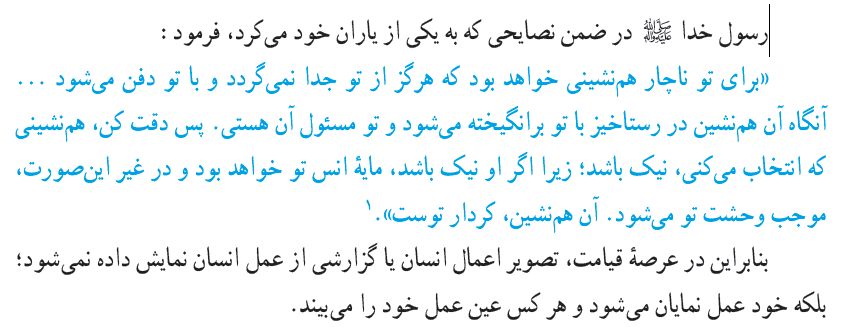 فقط یک بار   فقط یکبار به دنیا می آیی،     فقط یکبار خداوند زندگی را به تو هدیه میکند؛                    اما، در سرایی دیگر همواره خواهی بود؛    اگر این فرصتِ یکباره را از دست دهی،         چه خواهی کرد؟
در این درس میخواهیم با بهرمندی از قرآن کریم و سخنان معصومان،سرانجام و سرنوشت انسان را تا جایگاه ابدی دنبال کنیم و در یابیم، اکنون دو سوال ایجاد میشود...1)زندگی نیکو کاران و گنهکاران در اخرت چگونه خواهد بود؟2)چه رابطه ای میان اعمال ونوع پاداشو جزای اخرت،وجود دارد؟
1- جایگاه نیکوکاران بهشت :بهشت هشت در دارد ، یک در مخصوص پیامبران و صدیقان ، یک در مخصوص شهدان و در های دیگر برا گروه های دیگر-بهشتیان می گویند خدای را سپاس که به وعدهی خود وفا و این جایگاه زیبا را ب ما عطا کرد.- هرچه تمنا کند و دیدگانشان را خوش اید،آماده میبینند-بهشت برای بهشتیان «دار السلام »است باه این معنی که هیچ گونه نقصی و بیماری ای جهلی ورنجی و خلاصه هیچ گونه آزاری در انجا نیست!-نعمت های بهشتی هیچ وقت تکراری وخستگی نمی آورند- درانجا انسان همیشه تازه و شاداب و سرحال است.- زنان و مرادن بهشتی در زیباترین و جوان ترین صورت در بهشت به سر میبرند.
ویژگی بهشت و بهشتیان (نیکوکاران)
بصورت خلاصه شده+
-جهنم جایی است که پس از محاکمه ، دوزخیان گروه گروه به سوی آن رانده همیشوند  
 
- جهنمیان در حالی که در غل و زنجیر بسته شده اند ، در جایی تنگ افکده میشوند.    

 - آتش جهنم ،حاصل عمل خود انسان هاست، و از درون آنها شعله میکشد.
 
- ناله حسرت دوزخیان بلند است.
و اما، ویژگی جهنم و جهنمیان
آنها گاهی شیطان را مقصر می شمارند و میگویند: شیطان و  بزرگان ما سبب گمراهی ما شده اند شیطان در جواب میگوید :من فقط شمار را خواندکم و شما پذیرفتید.مرا ملامت نکنید  خود را ملامت کنید به نگهبانان جهنم رو می آورند تا آنها برایشان  کاری  کنند ولی میگویند : مگر پیامبران برای شما دلایل روشنی نیاوردند ؟ آنان میگویند :بلی! فرشتگان نیز تقاضای انها را نمی پذیرند ودر خواستشان را بیجا میدانند .
جهنمیان میگویند ما در دنیا نماز نمیخواندیم و ار محرمان دستگیری نمیکردیم؛همرا با بد کاران غرق در معصیت خد 
میشدم و روز رستاخیز را انکار میکردیم.

مدثر «47-40»

2) برای کسانی که  کار های زشت انجام دهند و هنگامی که مرگ یکی از انها فرا رسد گویند: الان توبه کردم توبه نیست و اینها کسانی هستند که عذابی دردناکی برا ایشان فراهم کردیم.

«نساء18»

3) « جهنمیان »پیش از این در دنیا مست و مغرور نعمت  بودند بر کناهان بزرگ اصرار می ورزیدند.

«واقعه،46-45»
1)اطاعت نکردن از خداوند 

2)اطاعت نکردن از پیامبر اکرم«ص» 

3)دوست ناصالح 

4)کوتاهی در انجام کار نیک
براستی علت حسرت دوزخیان در جهنم چیست؟
نمونه سولات درس 7:
1:آیا همه بهشتیان در یک درجه از بهشت قرار می گیرند؟
خیر. هر یک از بهشتیان در درجه ای خاص از بهشت قرار می گیرند. درجه اول برای پیامبران و امامان_درجه دوم برای شهیدان_و درجه سوم برای باقی بهشتیان.

2:چهار نمونه از وضعیت بهشتیان در بهشت را بیا کنید؟
احساس طراوت و تازگی دارند- خوشحال و سرحال اند-هیچ غم و ناراحتی ندارند-هر چه بخواهند در اختیارشان قرار خواهد گرفت.
3: دوزخیان چگونه وارد جهنم می شوند؟
پس از محاکمه در حالی که در غل و زنجیر اند به جهنم رانده می شوند و در جایی تنگ افکنده می شوند.

4: زمانی که جهنمیان از خدا می خواهند که یک فرصت دیگر به آنان بدهد خدا چه جوابی با آنان می دهد؟
ما به شما فرصت کافی دادیم تا عبادت کنید و به راه راست آیید ولی شما راه کج را انتخاب کردید. پس ما می دانیم اگر شما به دنیا بازگردانیم همان کار خودتان را انجام می دهید.

5: آتش جهنم حاصل چیست؟
حاصل عمل خود انسن هاست برای همین از درون آن ها شعله می گیرد.
6: وقتی گناه کاران شیطان را مقصر اصلی می دانند شیطان چه جوابی به آنان می دهد؟
من به شما وعده دروغ دادم و خدا به شما وعده راست داد. من بر شما تسلطی نداشتم و فقط شما را دعوت به گناه کردم و شما هم دعوت مرا پذیرفتید. پس به جای اینکه مرا ملامت کنید خد را ملامت کنید.

7: سه نوع رابطه میان عمل و پاداش و کیفر بنویسید؟
قرار دادی  - نتیجه طبیعی خود عمل  - تجسم خود عمل
8: رابطه میان عمل و پاداش و کیفر را به صورت قراردادی بیان کنید؟
در رابطه قراردادی مجموعه ای از قراردادها بیان می شود و از روی آن قراردادها و قوانین شخصی جزای کاری را که کرده می بیند و ممکن است بنا به یک عمل آن قوانین تغییر کنند.

9: رسول خدا چه چیزی را مهم ترین همنشین انسان ها می داند و می گوید در آخرت تمام اعمال انسان ها را در نزد خدا بیان می کند؟
کردار ما انسان ها.

10: در آخرت اعمال انسان ها چگونه نمایش داده می شود؟
اعمال انسان ها با گزارش بیان نمی شود بلکه خود عمل جلوی انسان ها به نمایش در می آید.
نمونه سوالات متن دینی درس 7
1- ده ویژگی بهشت را که جایگاه نیکوکاران است بنویسید؟
2-بهشت دارای چند در است و هریک مخصوص ورود چه کسانی است ؟  
3-بالا ترین  نعمت بهشت چیست ؟
4- ویژگی های زنان.مردان و همـسران بهشتی را بنویسید ؟
5-ویژگی های جهنم را به عنوان جایگاه گناهکاران  به طور خلاصه بنویسید؟
6- دوزخیان در جهنم چه خواسته ای از خداوند دارند و خداوند چه پاسخی به آنها میدهد؟

7-دوزخیان درجهنم از سر حسرت با خود چه میگویند؟
8- شیطان در مقابل سخن دوزخیان که اورا سبب گمراهی و مقصر  میشمارند چه میگویند؟
9- رابطه میان عمل و جزای آن چه گونه است؟
10- پاداش و کیفر قرار داد ی را باذکر مثال توضیح دهید؟     

11- پاداش و کیفری را که محصول طبیعی عمل است.باذکر مثال 
توضیح دهید؟
12-پاداش  و کیفر د رآخرت چگونه است ؟
13- پاداش و کیفر دنیوی و اخروی چه تفاوتی با هم دارند؟